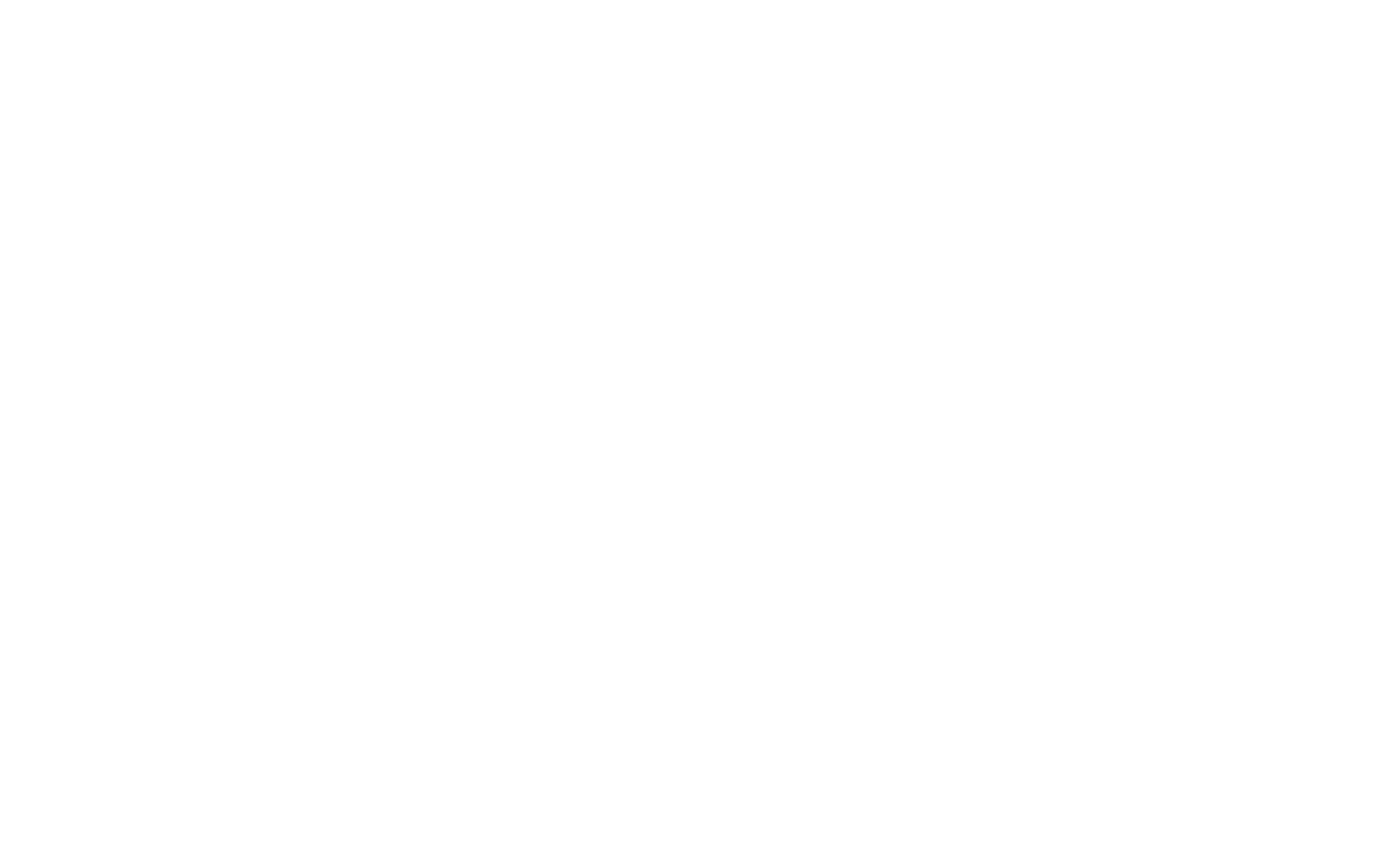 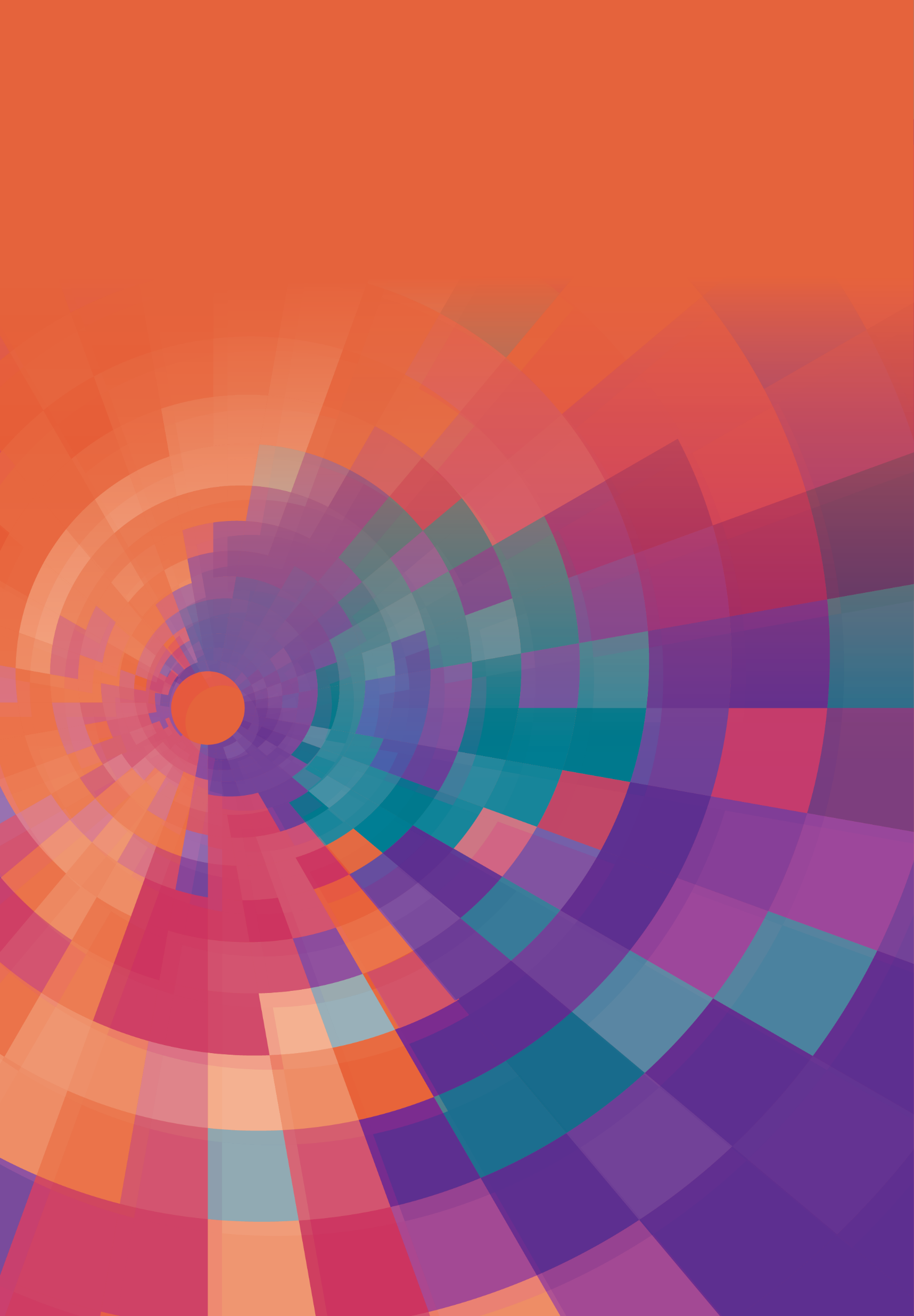 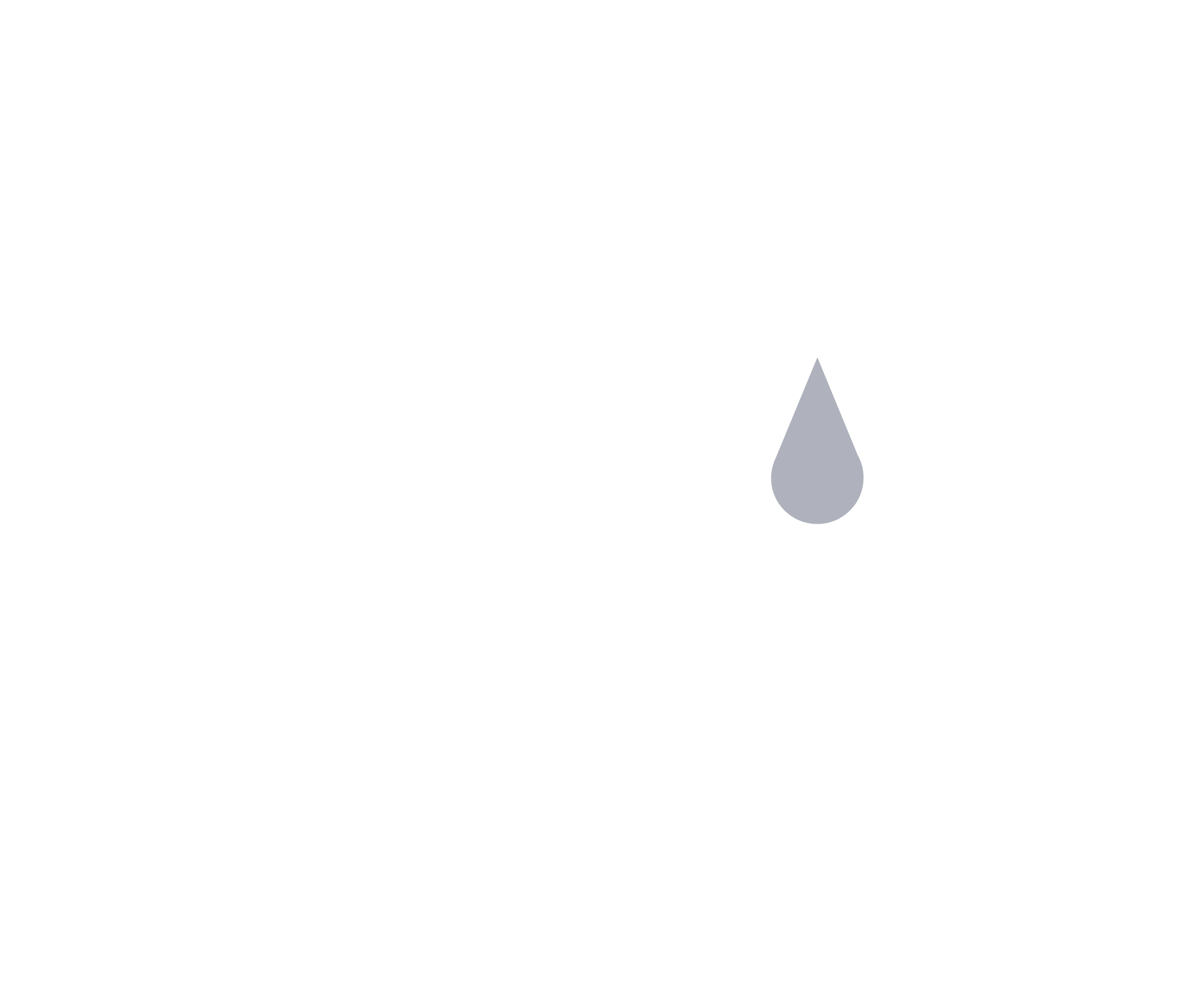 Victoria’s mothers, babies and children 2019
Mothers and babies
About CCOPMM
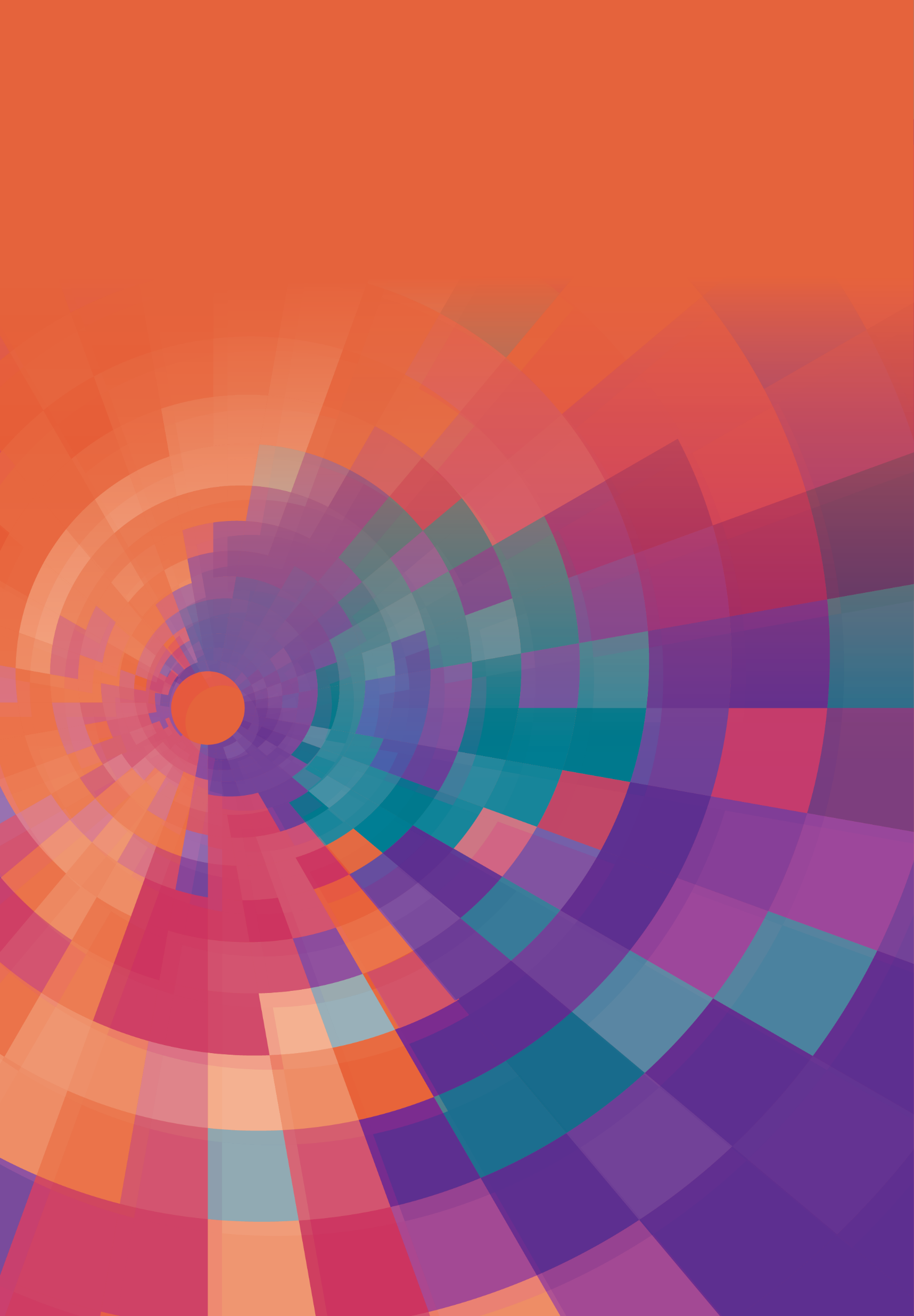 About CCOPMM
The Consultative Council on Obstetric and Paediatric Mortality and Morbidity (CCOPMM) is a statutory authority appointed by the Minister for Health
Chair: Adjunct Professor Tanya Farrell 
Operates under the Public Health and Wellbeing Act 2008
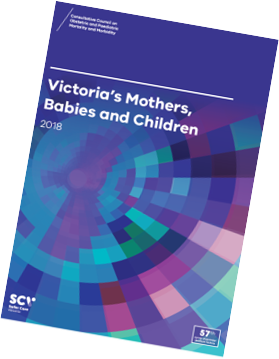 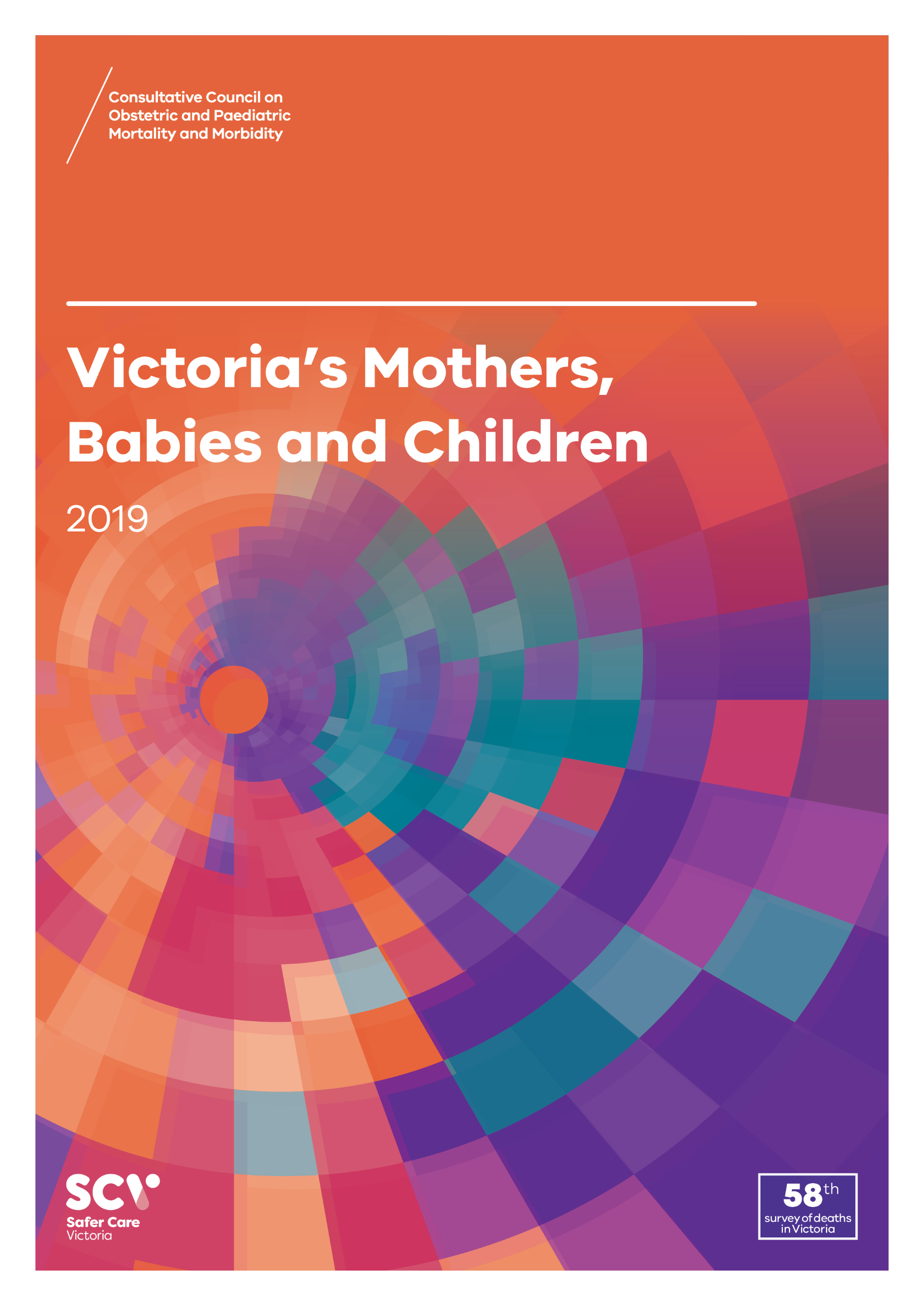 About CCOPMM
Legislative responsibility for data collection
Victorian Perinatal Data Collection (VPDC)
Victorian Congenital anomalies register (VCAR)
Legislative responsibility for health surveillance 
Mortality collections and review of perinatal, child and adolescent, and maternal mortality
Morbidity collections: severe acute maternal morbidity (SAMM)
Undertaking case reviews
Four subcommittees report to CCOPMM:
Stillbirth – Chair: Professor Susan McDonald
Neonatal Mortality and Morbidity (0-27 days) – Chair: Professor Rod Hunt
Maternal Mortality and Morbidity – Chair: Professor Mark Umstad
Child and Adolescent Mortality and Morbidity (28 days-17 years) – Chair: Professor Paul Monagle
Undertaking research
CCOPMM conducts research itself and also provides data for research purposes
CCOPMM identifies research priorities by:
analysis of our reports, data and through case reviews    
collaborating with external research projects
Why do we do what we do?
Independent oversight of all deaths and severe maternal morbidity  
Highlight areas that require improvement – hospital and community 
Highlight areas for further research 
Inform the development of policies and guidelines
Provide advice on areas for prioritisation and investment
Trends and comparisons
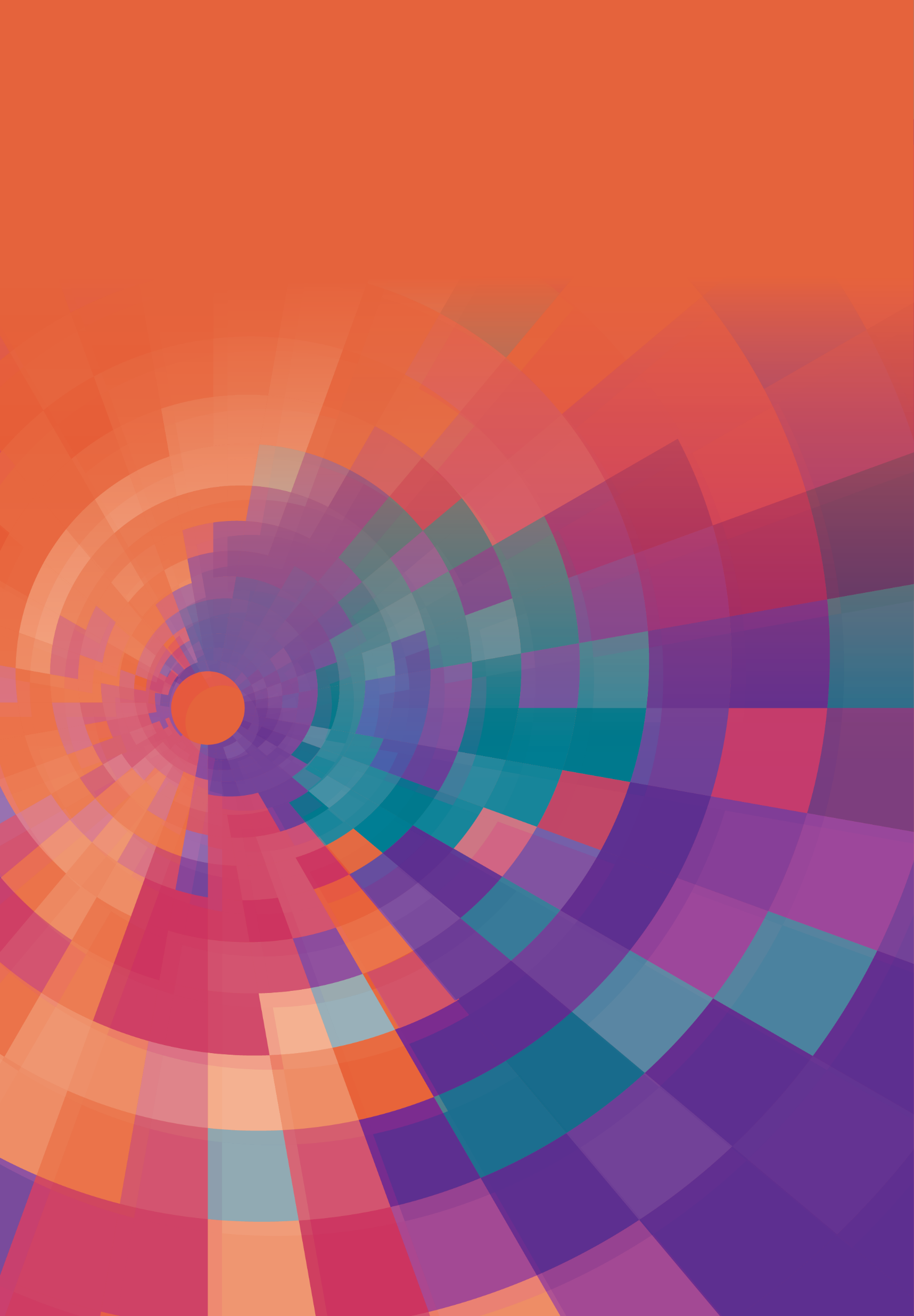 Births in 2019
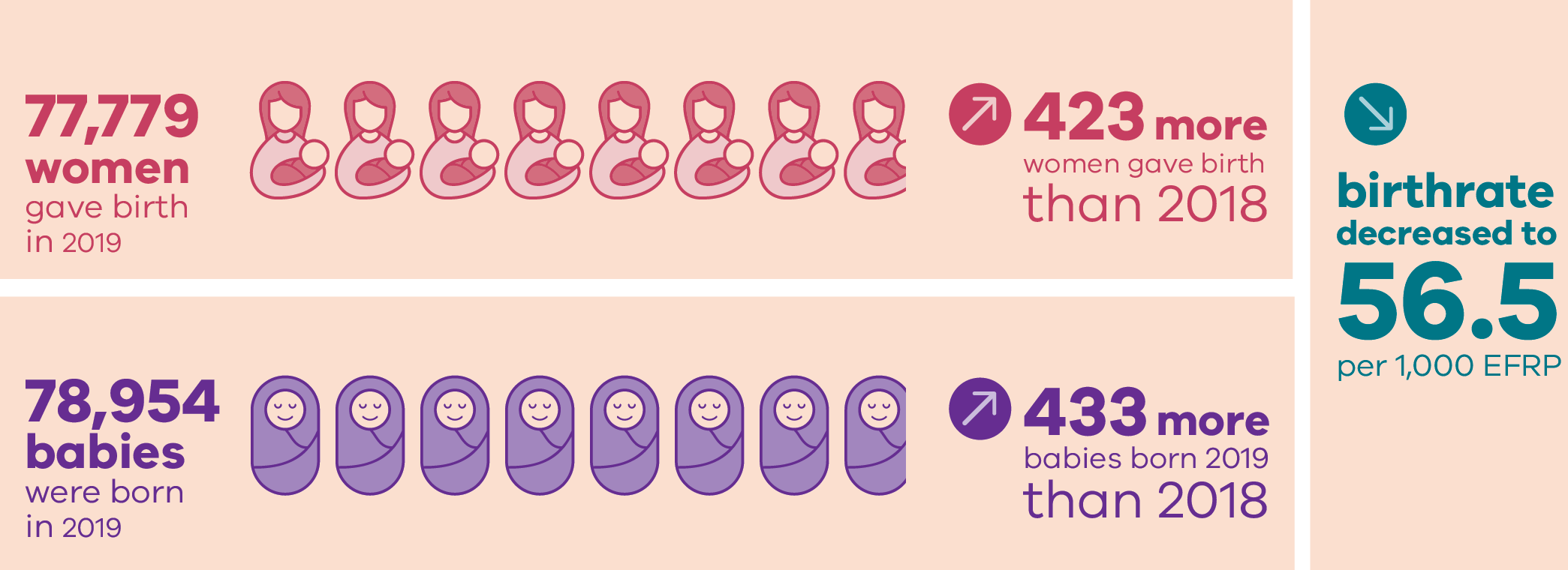 Birth numbers over time
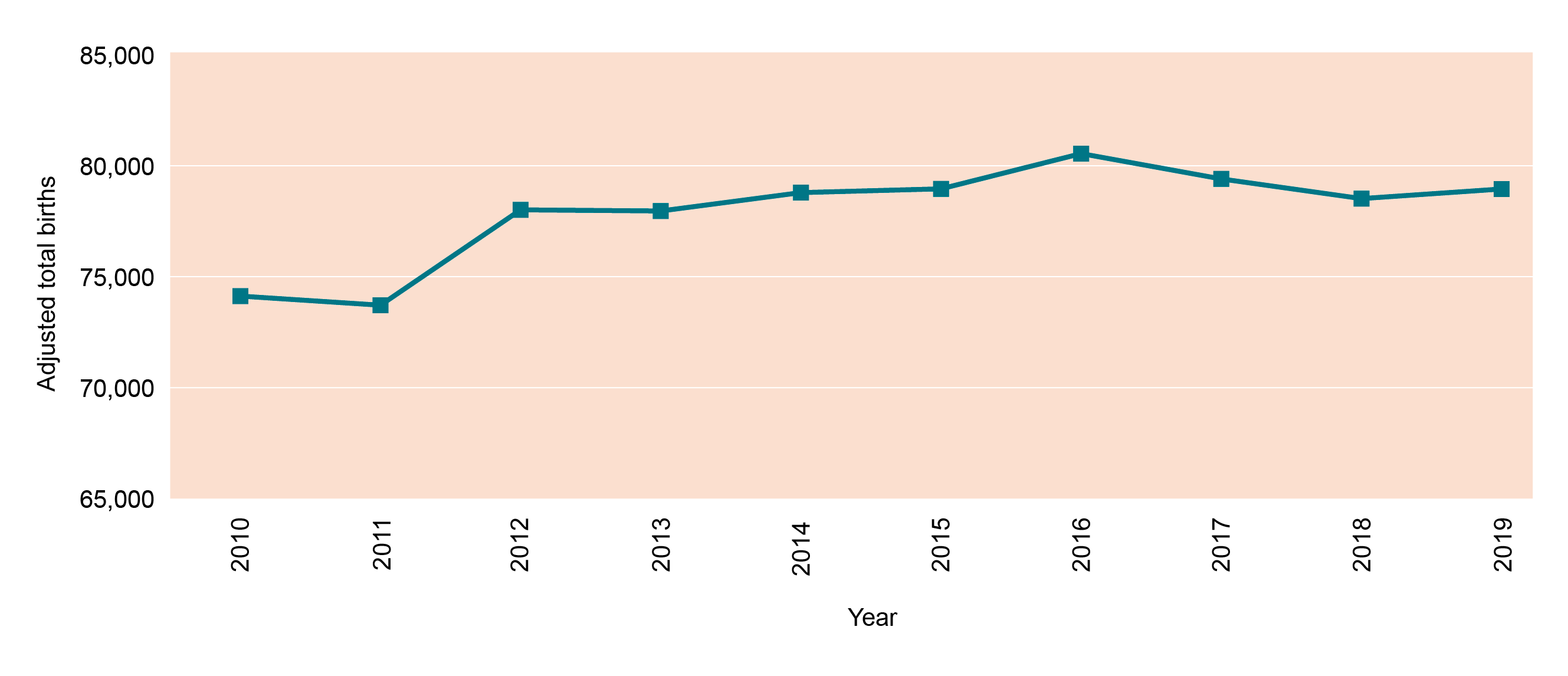 Trends in birthing numbers and gestation (%)
Top 10: mothers born in Non-English speaking countries
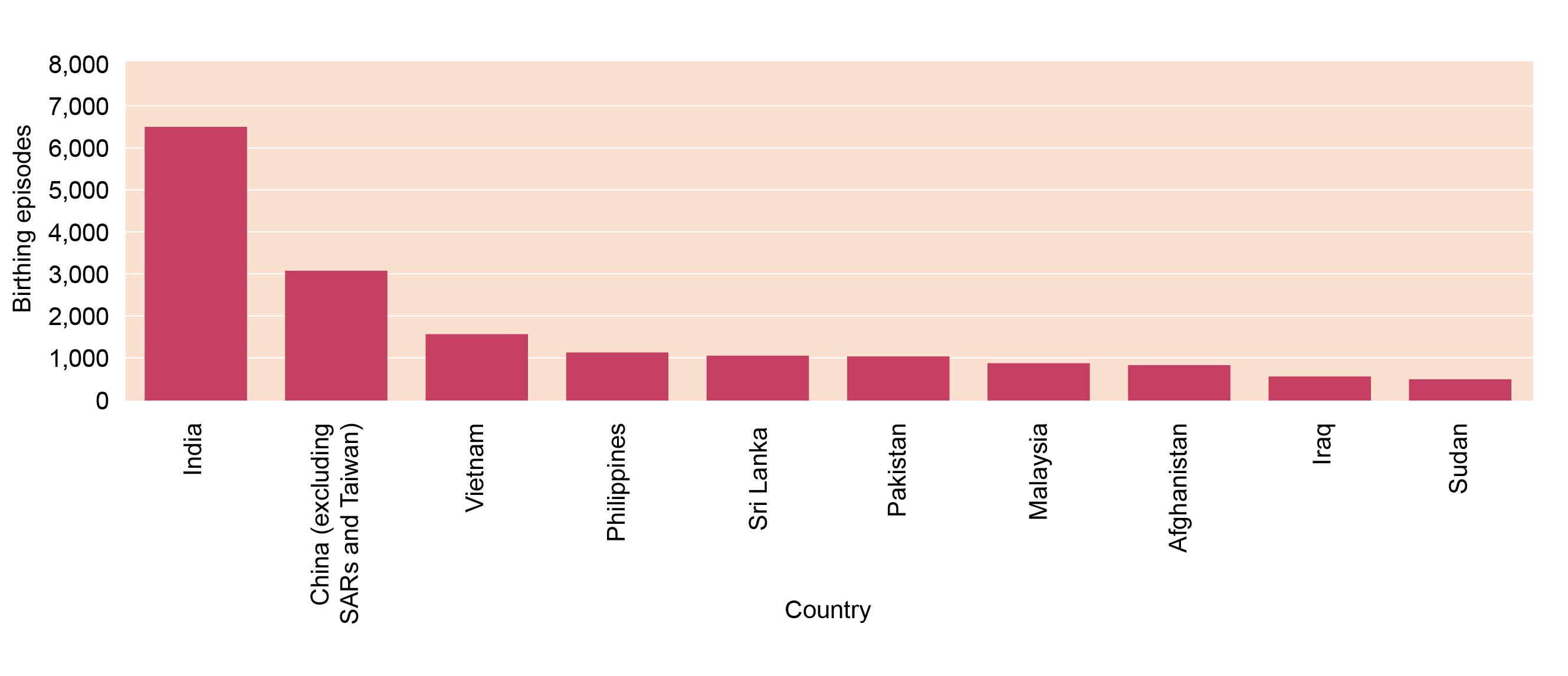 Characteristics of mothers and babies
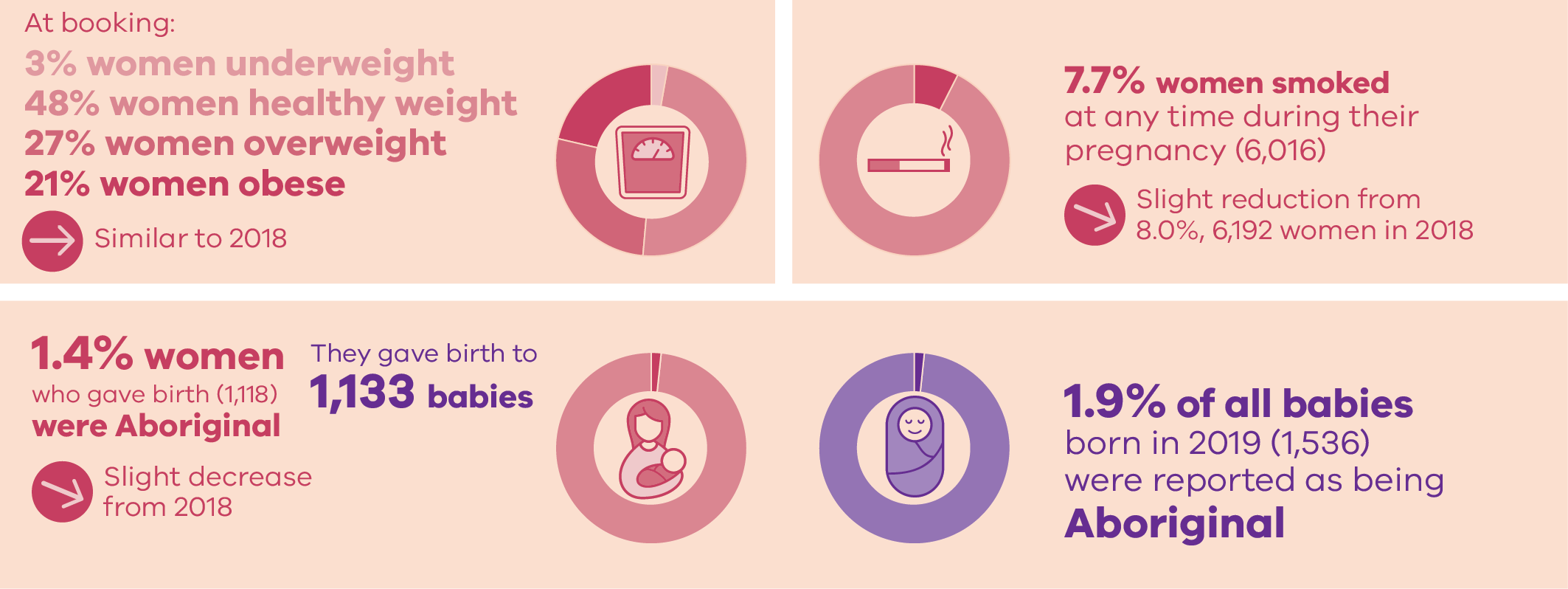 Body mass index at booking
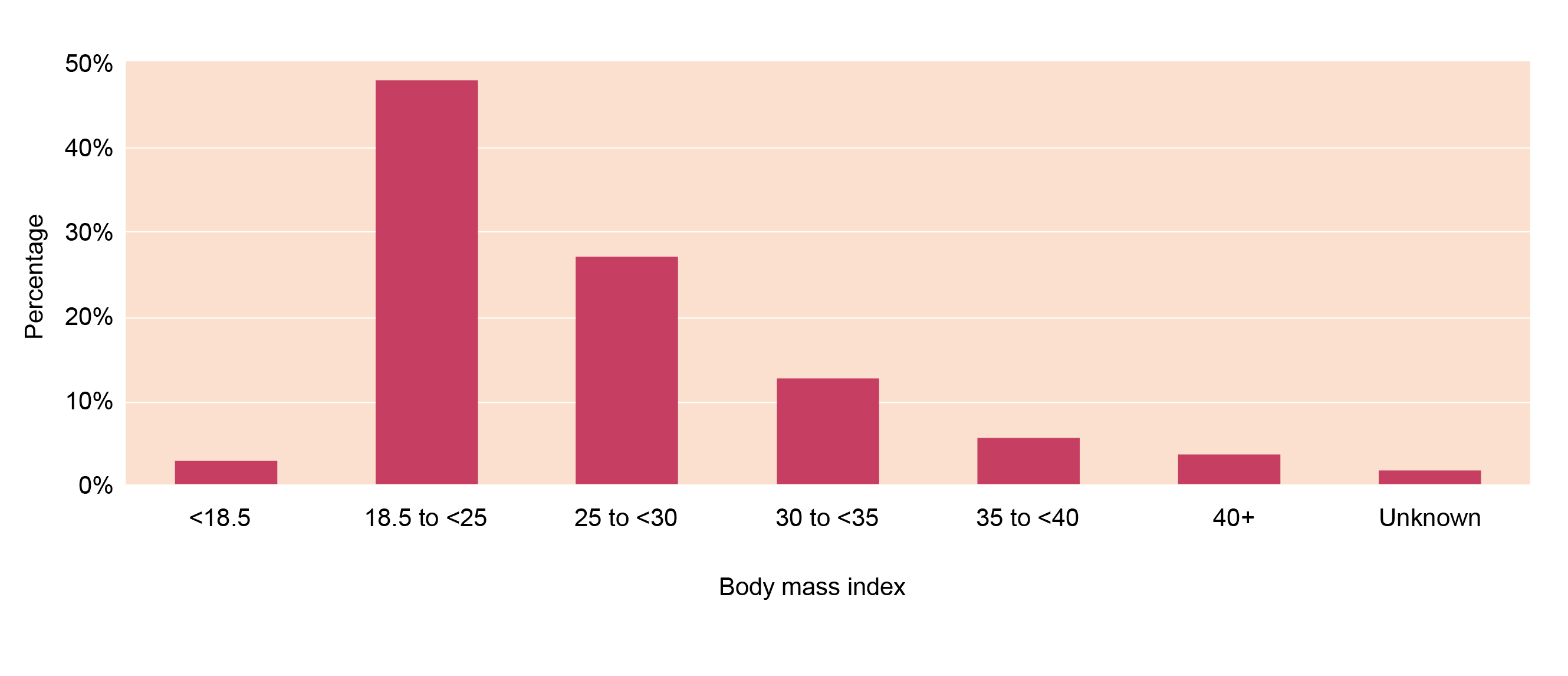 Smoking reported during pregnancy
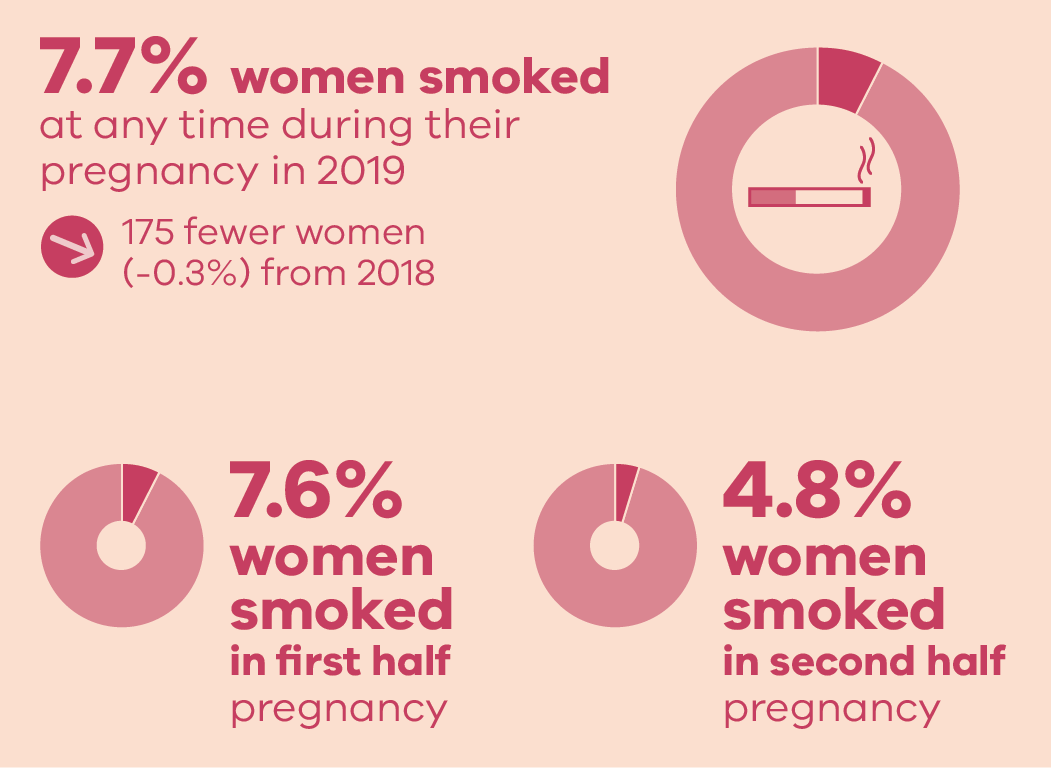 Smoking reported during pregnancy
After 20 weeks
First 20 weeks
Method of birth
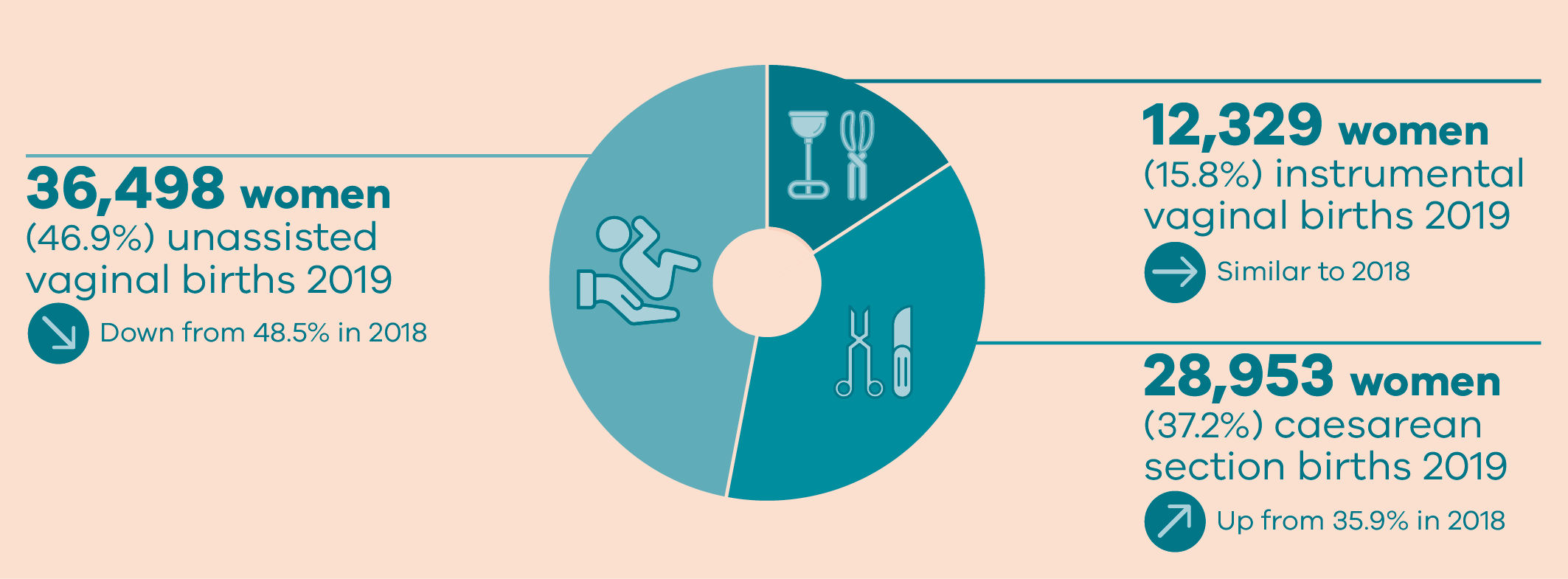 Trends in method of birth
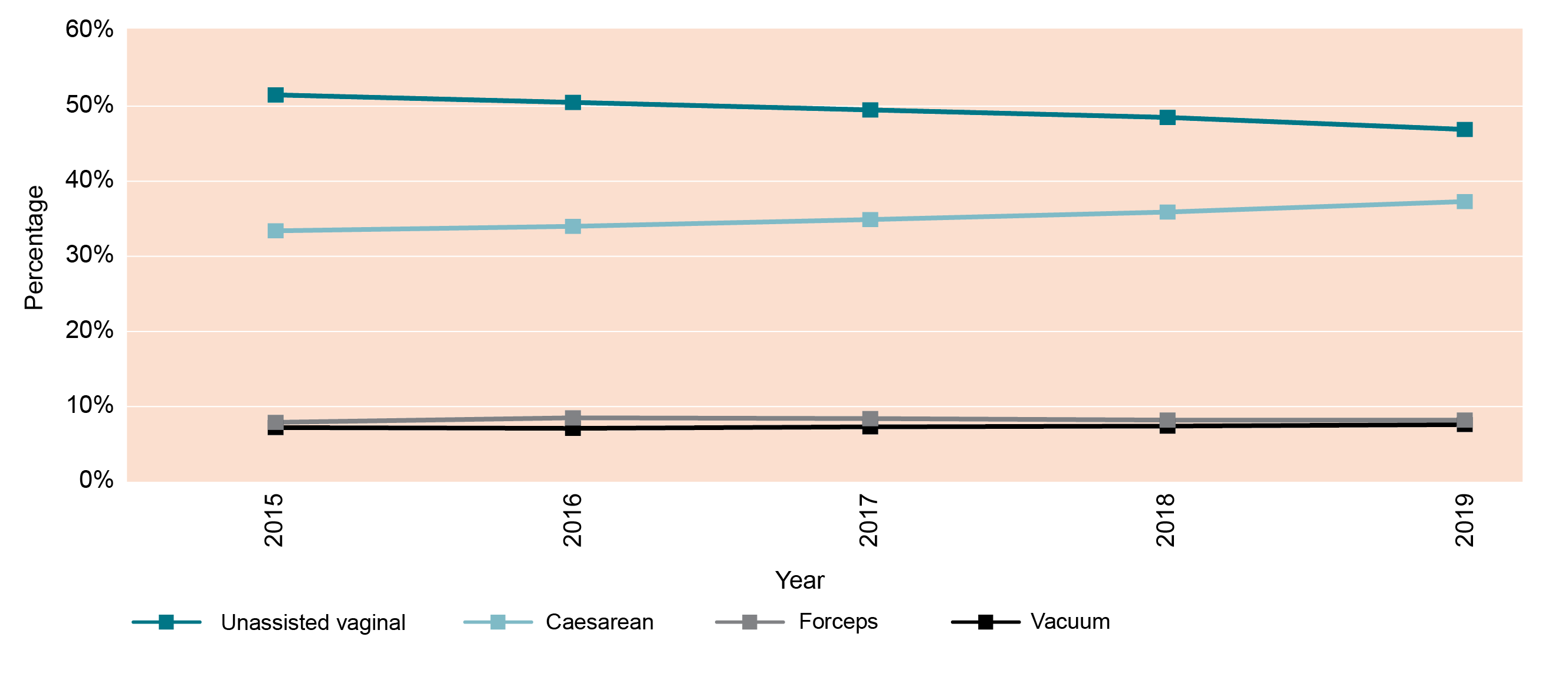 Onset of labour
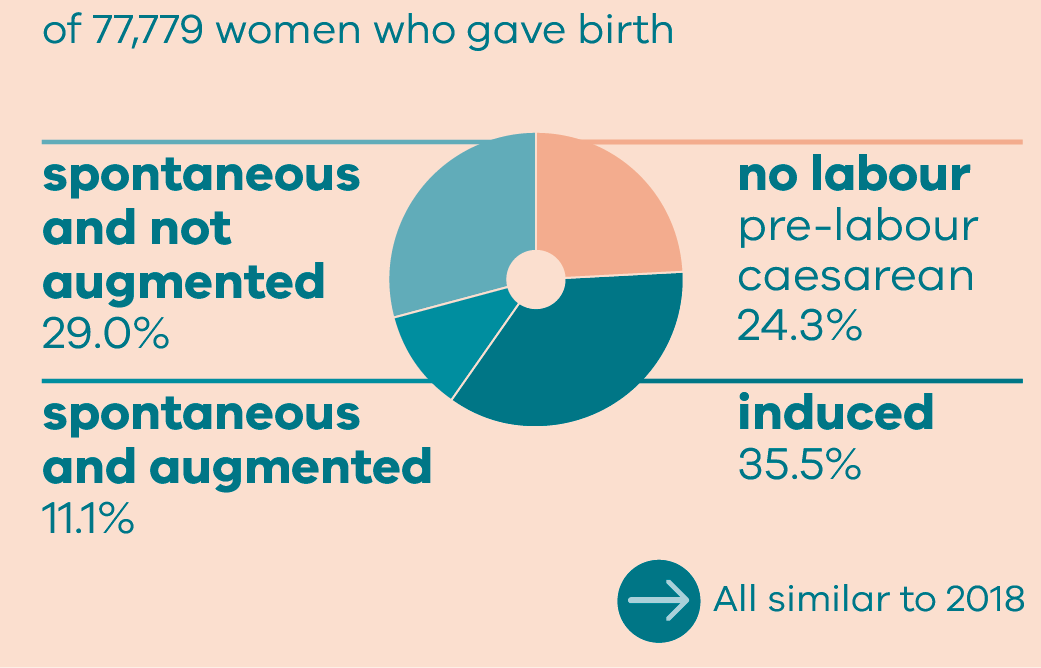 Babies in 2019
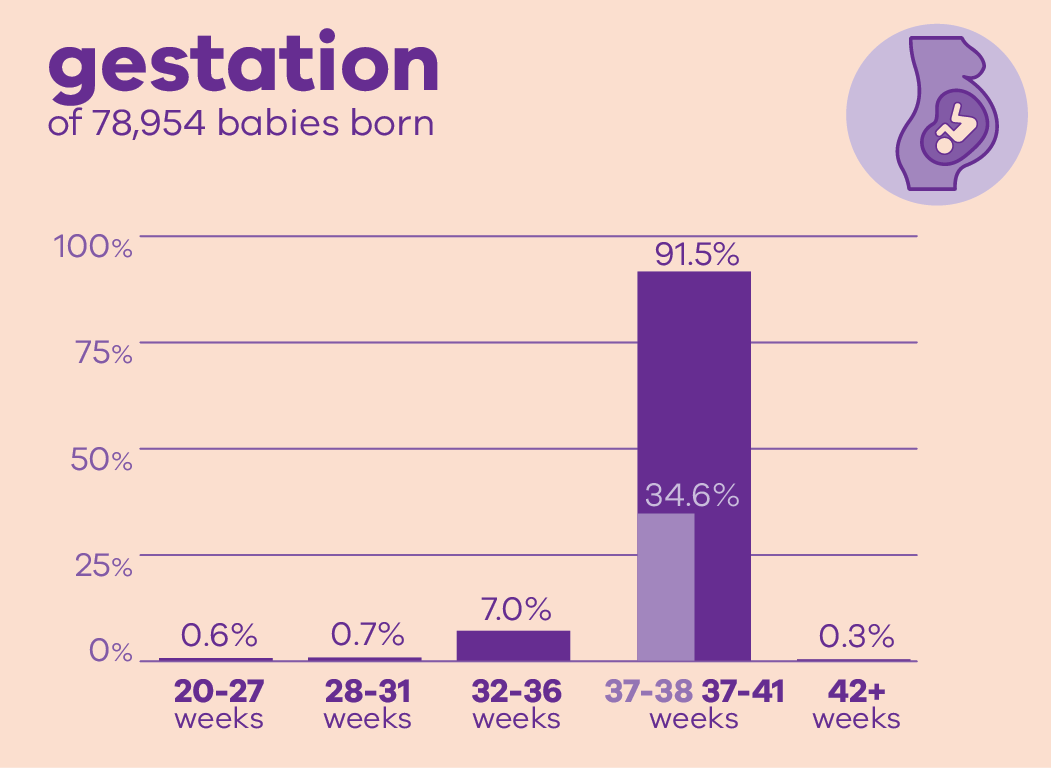 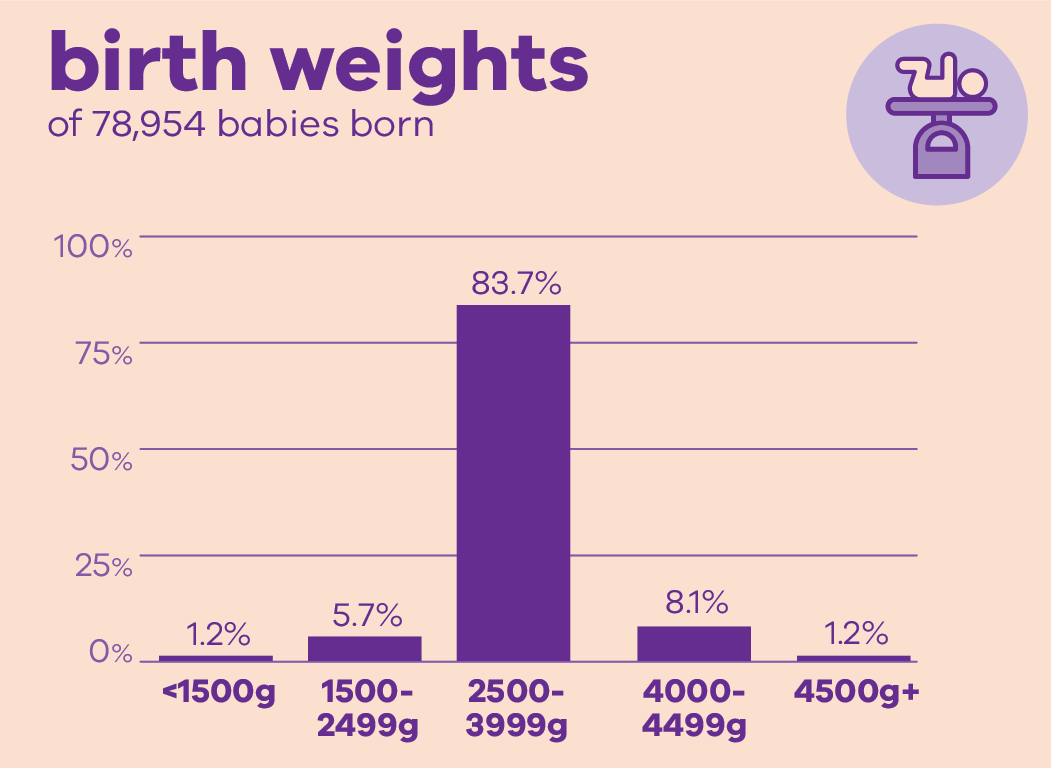 Trends and comparisons: Aboriginal mothers and babies
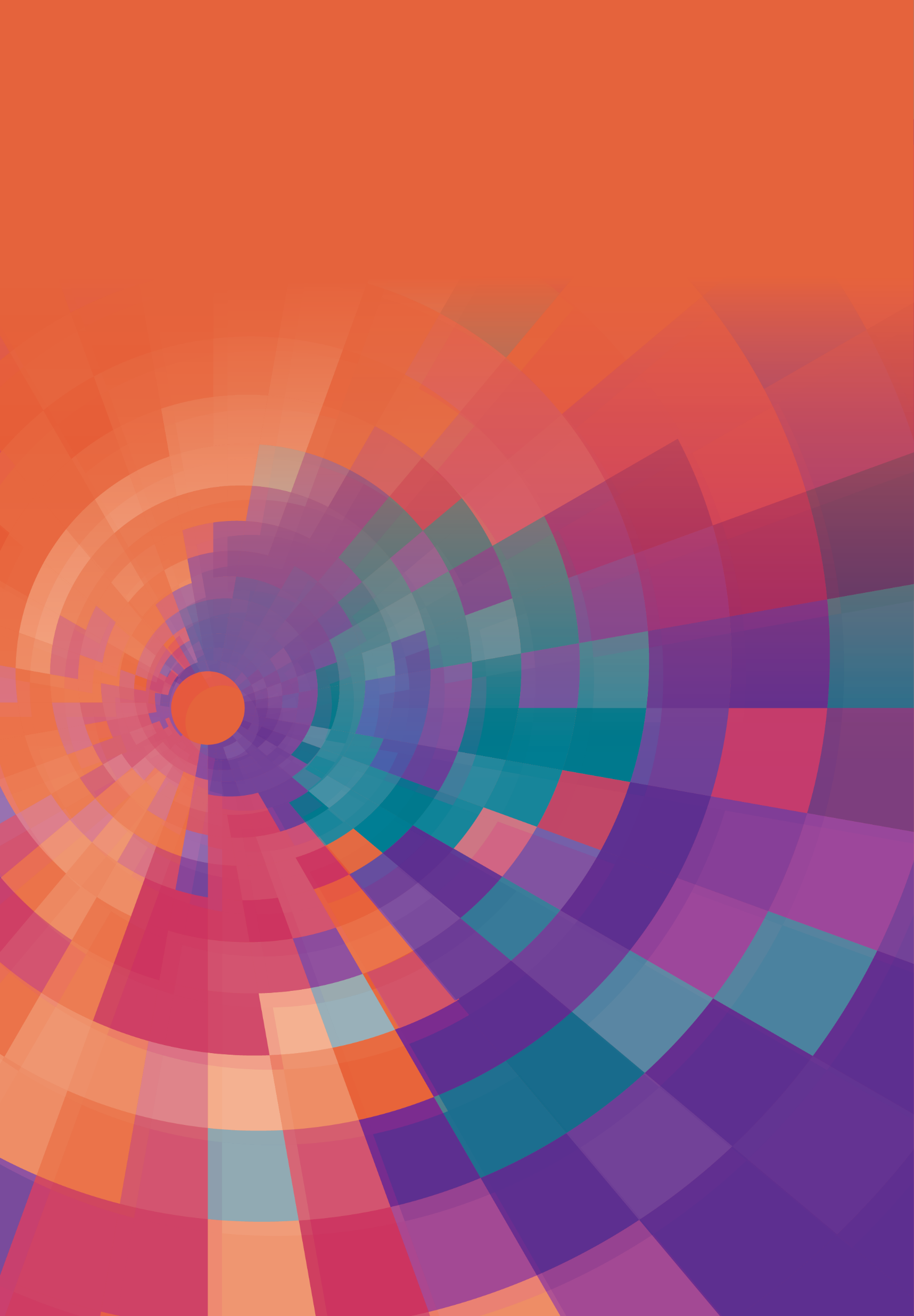 Aboriginal births in 2019
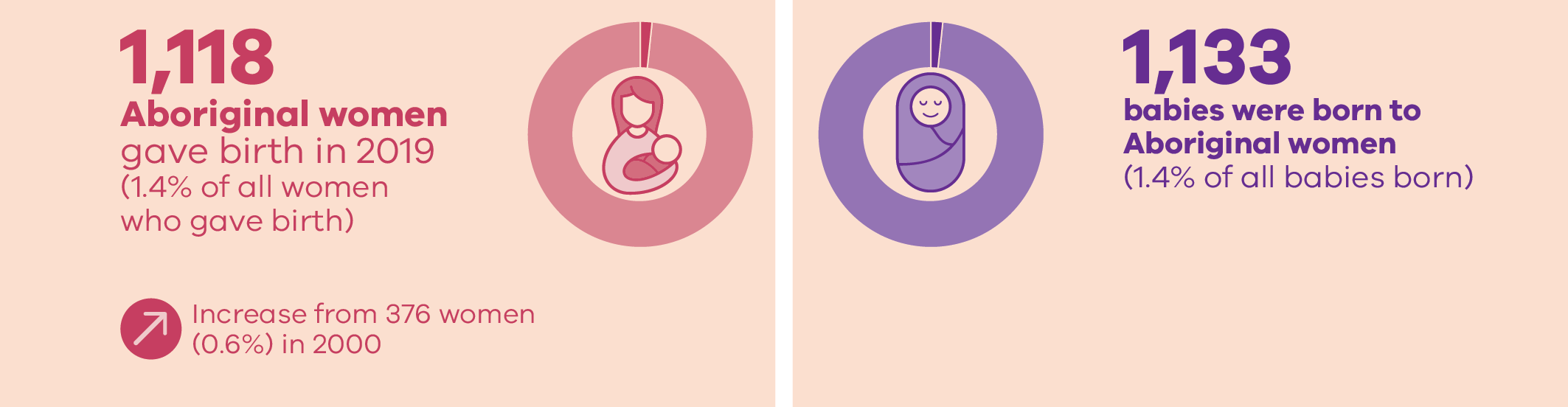 Age comparison: Aboriginal and Non-Aboriginal
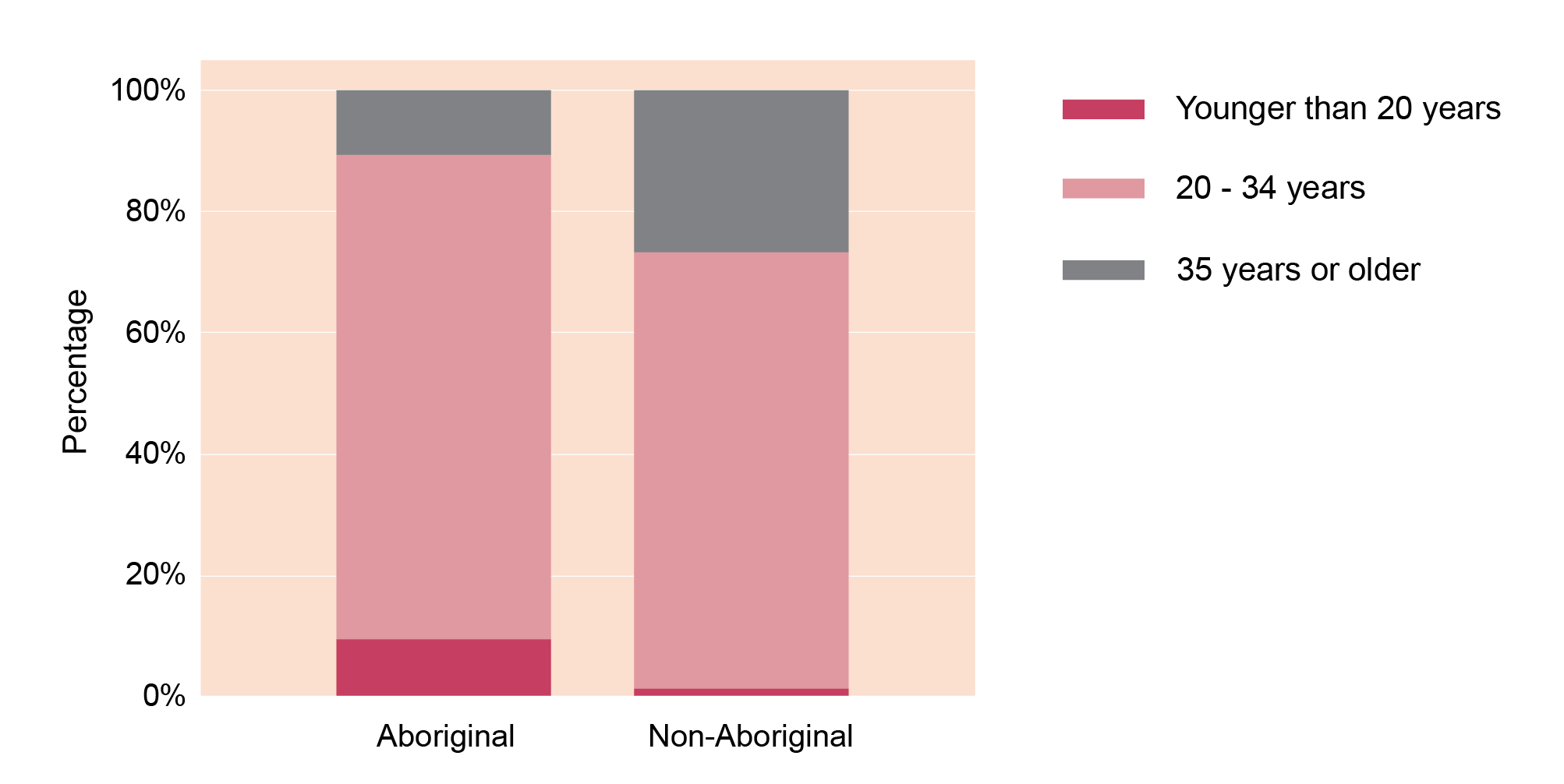 Body mass index at booking by Aboriginal status
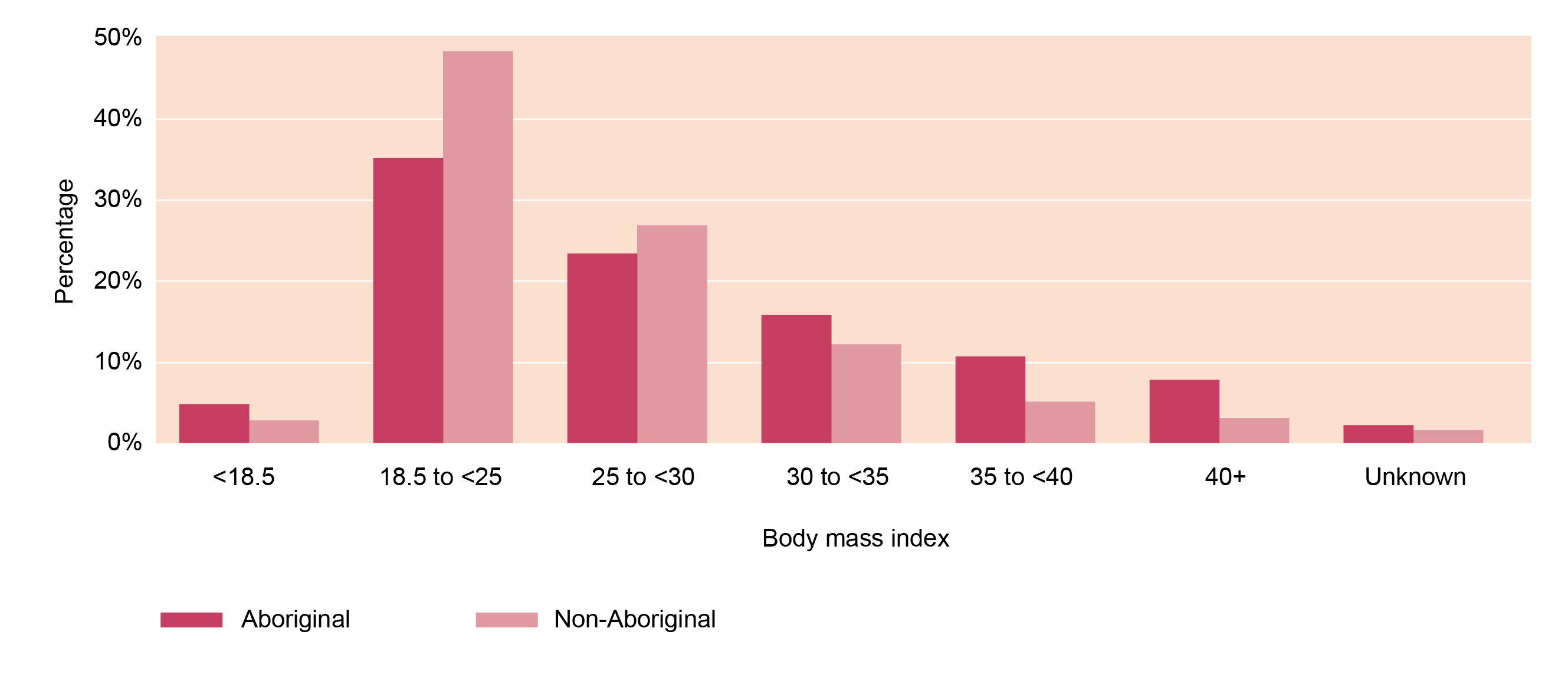 Birth outcomes in 2019
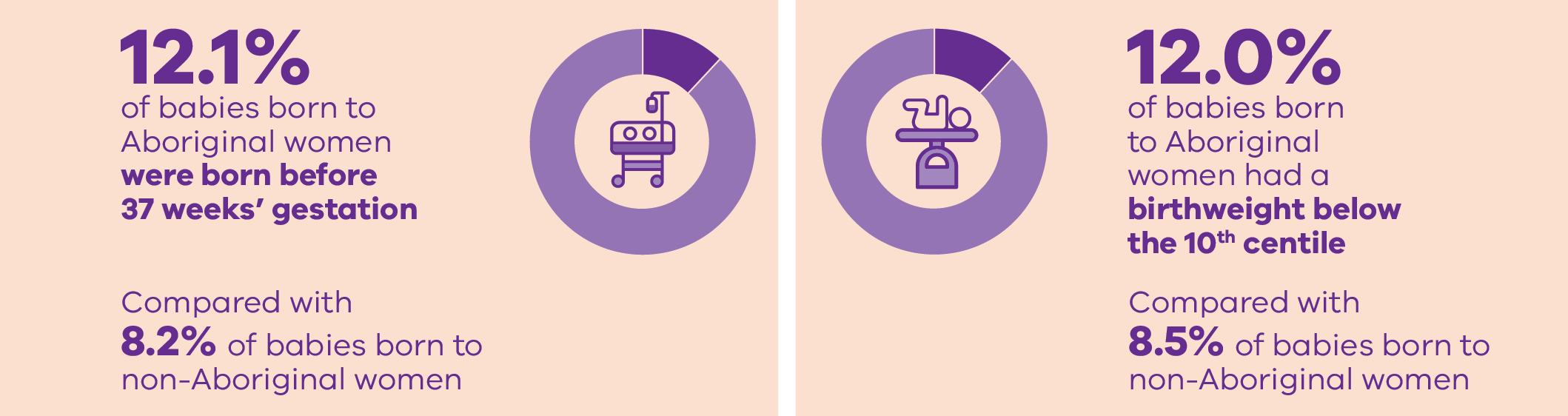 Birth outcomes in 2019
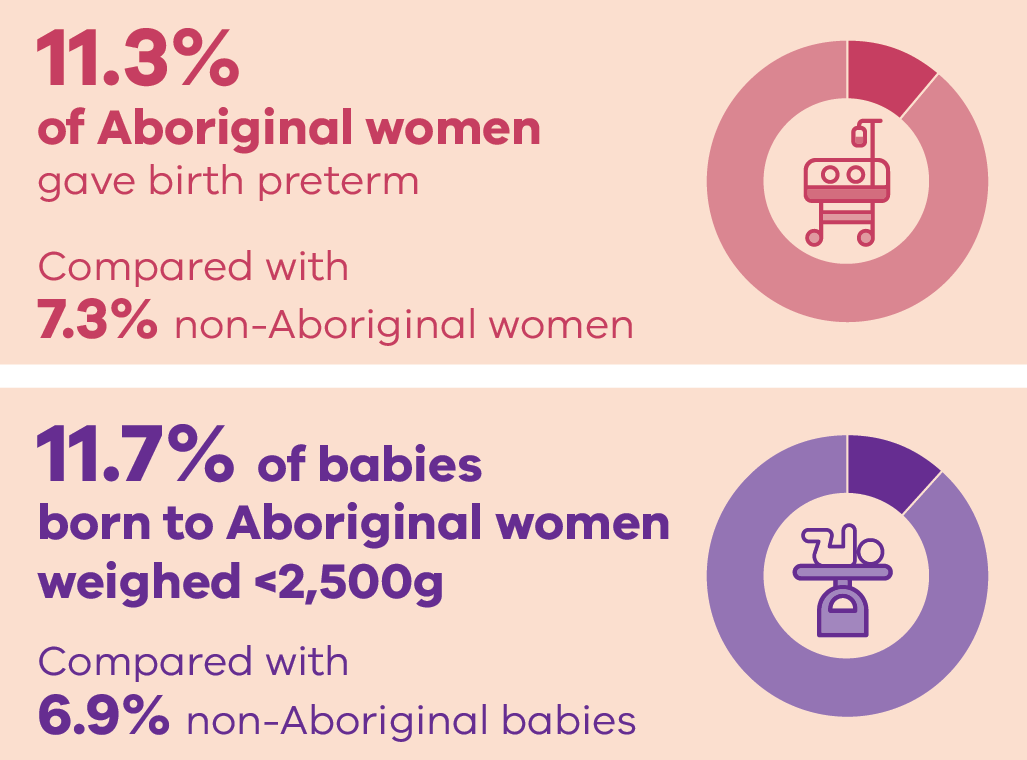 Smoking during pregnancy
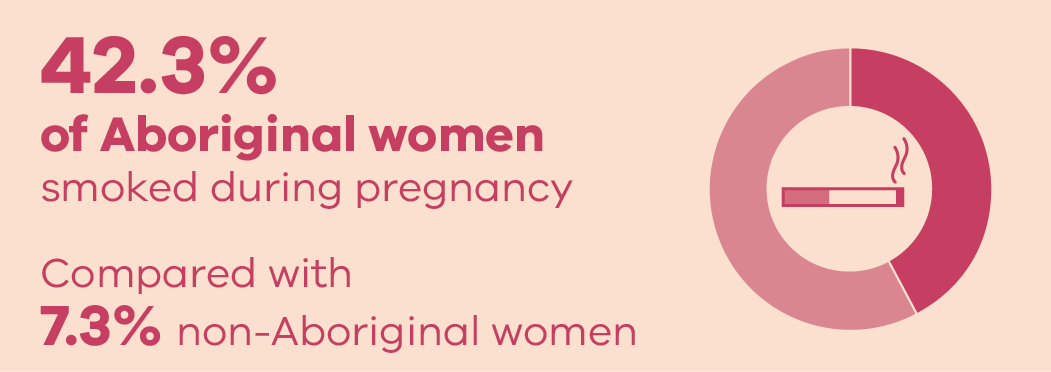 Smoking during pregnancy by Aboriginal status
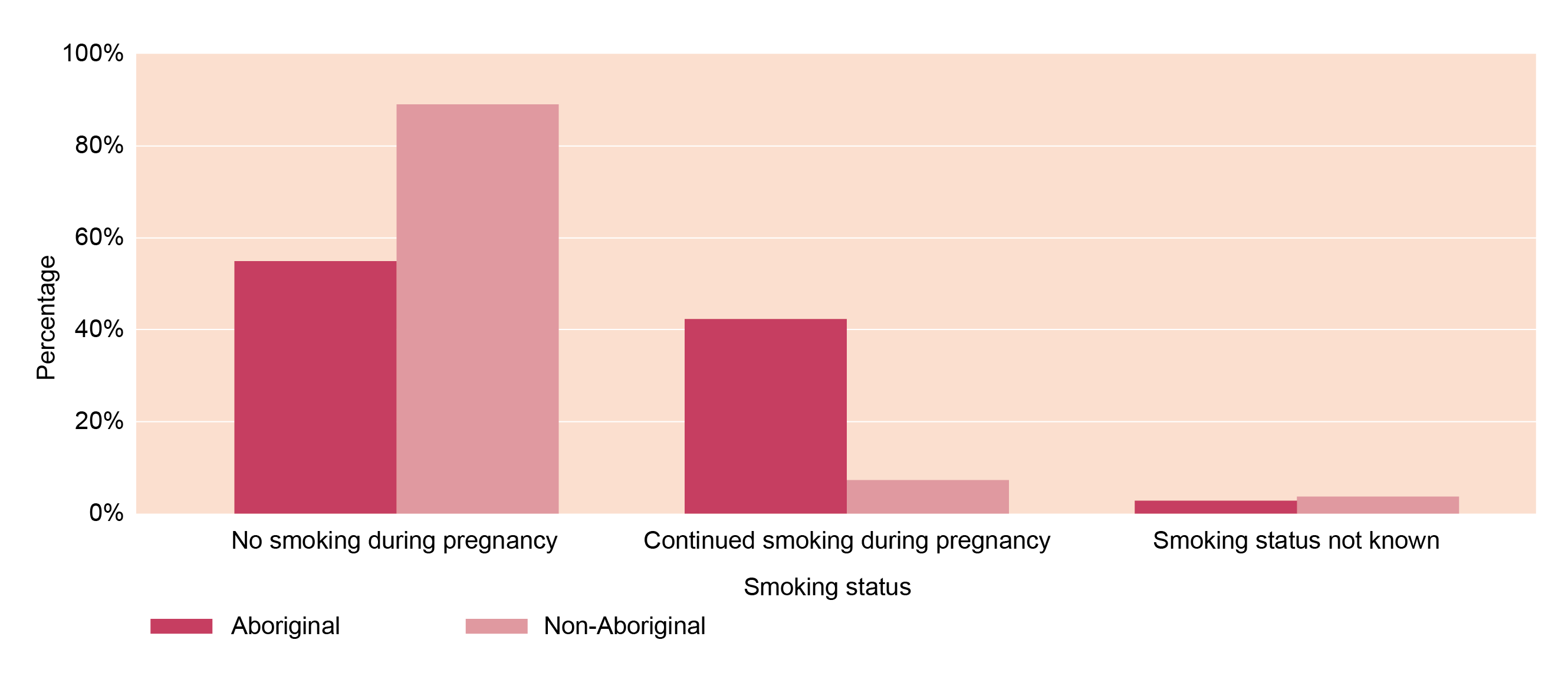 CCOPMM recommendations: Mothers and babies
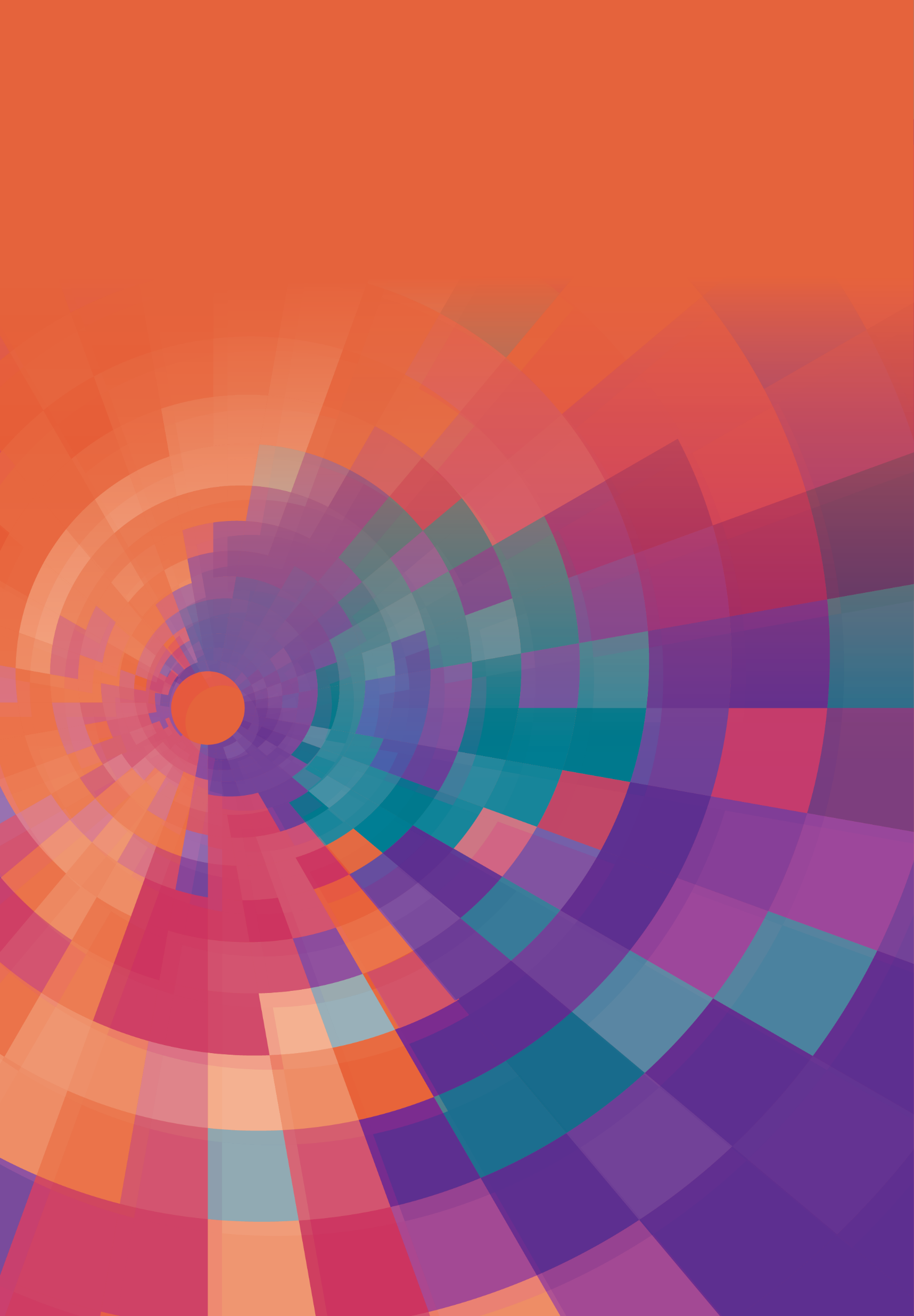 Recommendations
1a) Maternity services must develop and regularly audit a pathway that facilitates rapid access to an emergency operating theatre 24/7 to prevent significant maternal or perinatal morbidity or mortality
1b) For all Category 1 caesarean sections, services must record the time in which the decision was made to perform the caesarean section – to enable the accurate recording of the time taken from the ‘decision to deliver’ to the birth of the baby
Recommendations
2. Develop and implement a formal time out process prior to every instrumental birth and emergency caesarean section, whether in a birth room or in the operating theatre, to improve situational awareness and decision making about whether it is the right mode of birth, in the right location, with the right instrument/s, and the right clinical team in attendance
Recommendations
3. Develop and implement a credentialing process for medical staff practising obstetrics at all levels of training and experience who are undertaking instrumental births and complex caesarean sections
4. Formalise pathways for women to have timely access to specialist clinical consultations from a named tertiary (level 6) service for secondary and primary maternity services
Recommendations
5. Develop and implement a system-wide improvement program to prevent women experiencing postpartum haemorrhage (PPH)
6. Evaluate the effectiveness of current services in meeting the specific needs of women during pregnancy and in the year following birth.  If gaps are identified, implement strategies to improve the health and wellbeing of women and families. The areas of mental health and family violence require specific focused attention
For more information
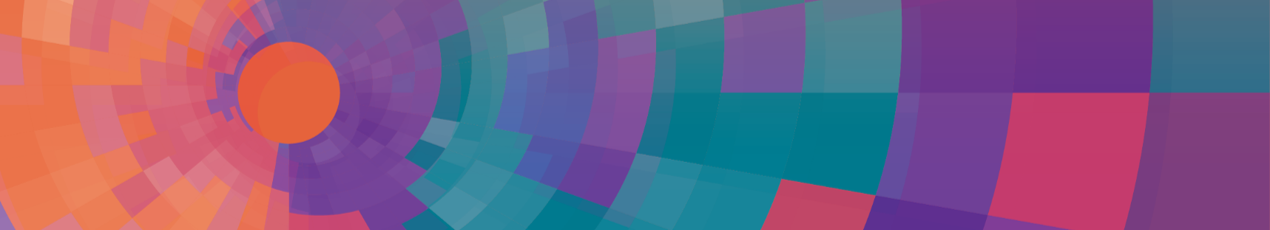 Refer to CCOPMM’s other slide packs on:
Maternal mortality and morbidity
Perinatal mortality
Child and adolescent mortality
2019 recommendations
Connect with us
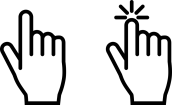 www.bettersafercare.vic.gov.au
	tanya.farrell@safercare.vic.gov.au
	@safercarevic @TanyaFarrell13
	Safer Care Victoria
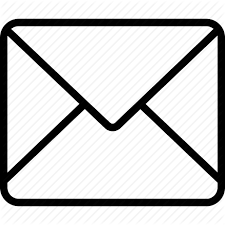 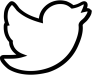 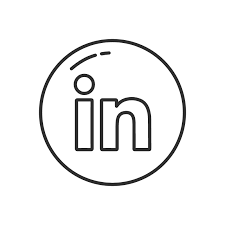